UCC28750 SPEC
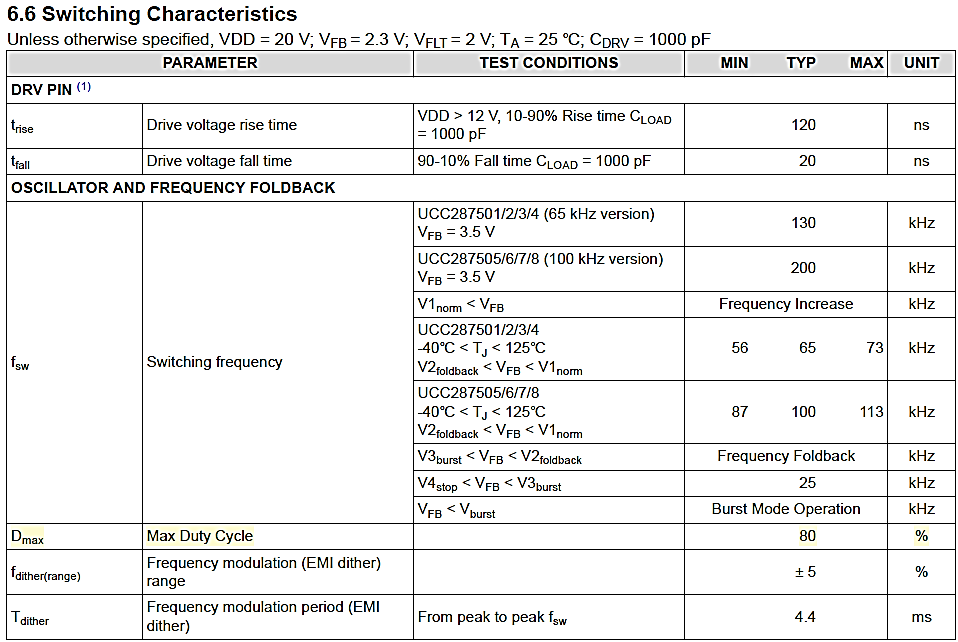 1、input specifications
IPP65R190C7 SPEC
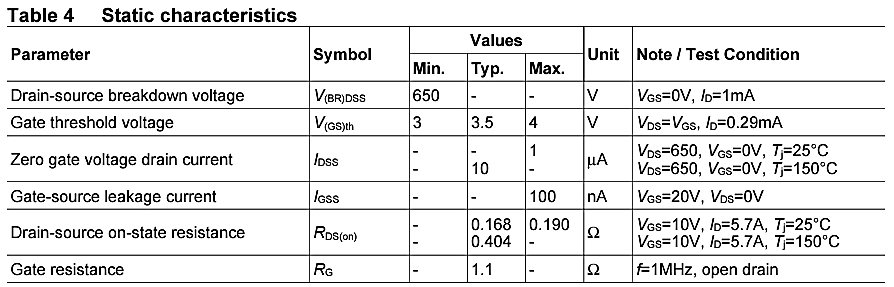 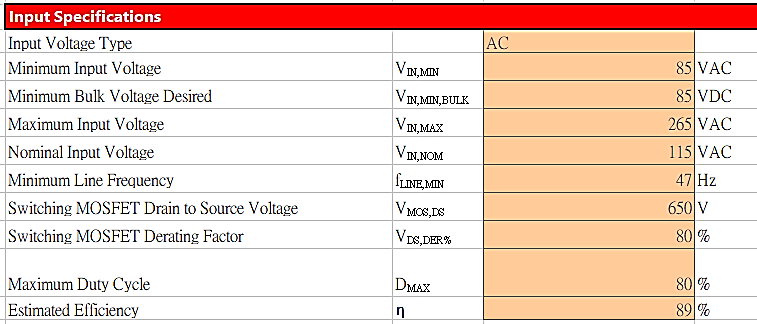 UCC28750 SPEC
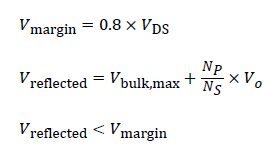 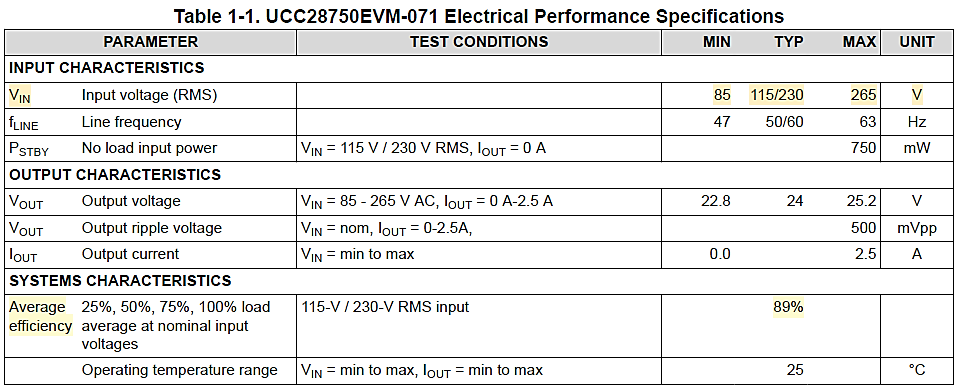 2、output specifications
Can't find relevant information, fill in 5% temporarily
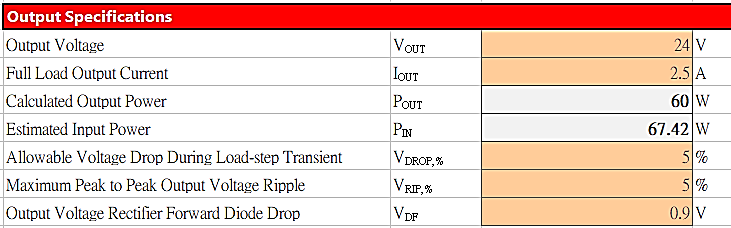 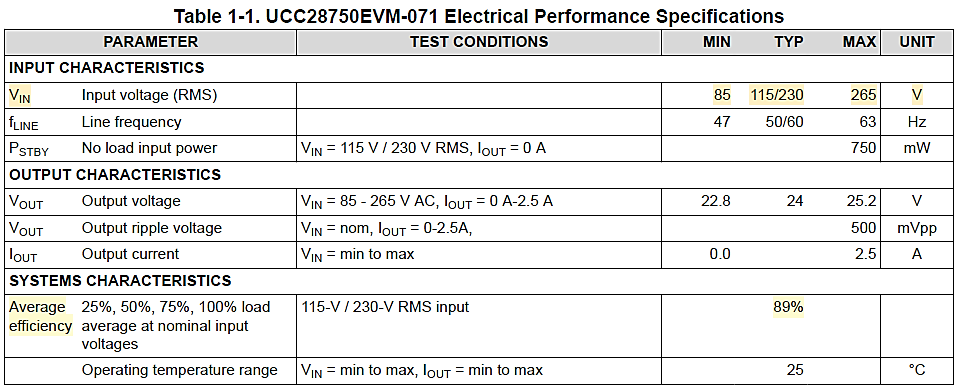 MBR6200F_T0_00001 SPEC
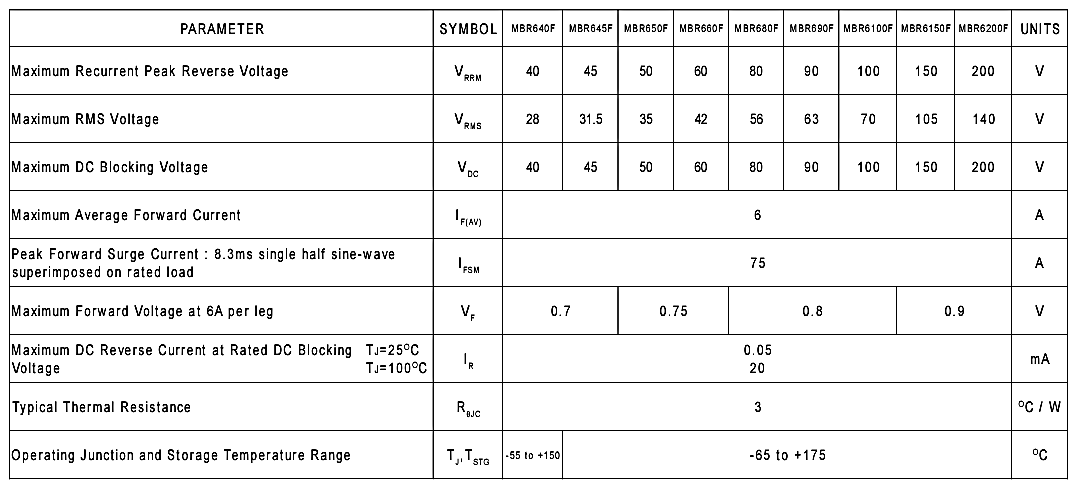 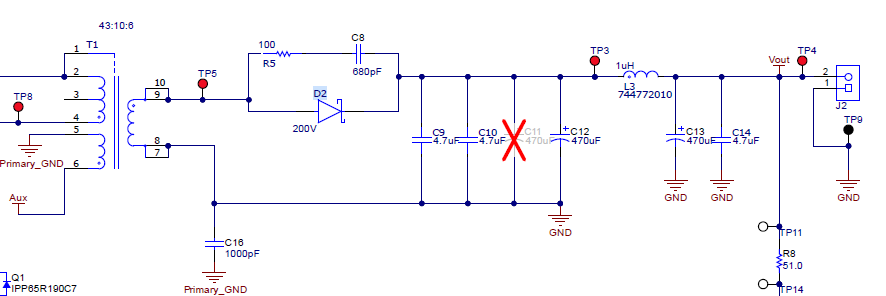 Schematic of UCC28750EVM-071
3、flyback transformer calculations
Can't find relevant information, fill in 100% temporarily
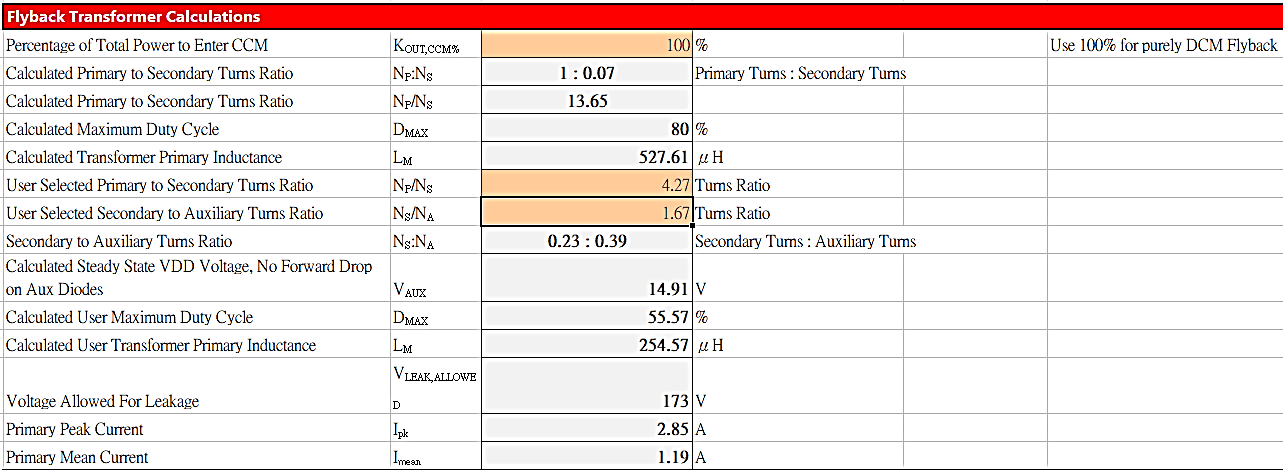 Transfomer RLTI-1450 SPEC
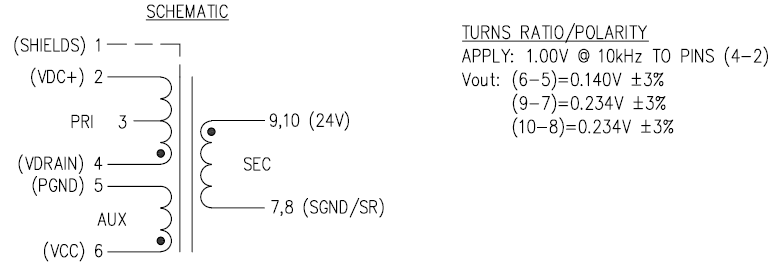 4、current sense resister calculations
Schematic of UCC28750EVM-071
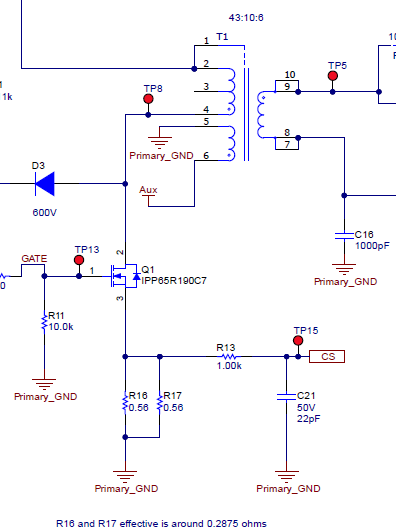 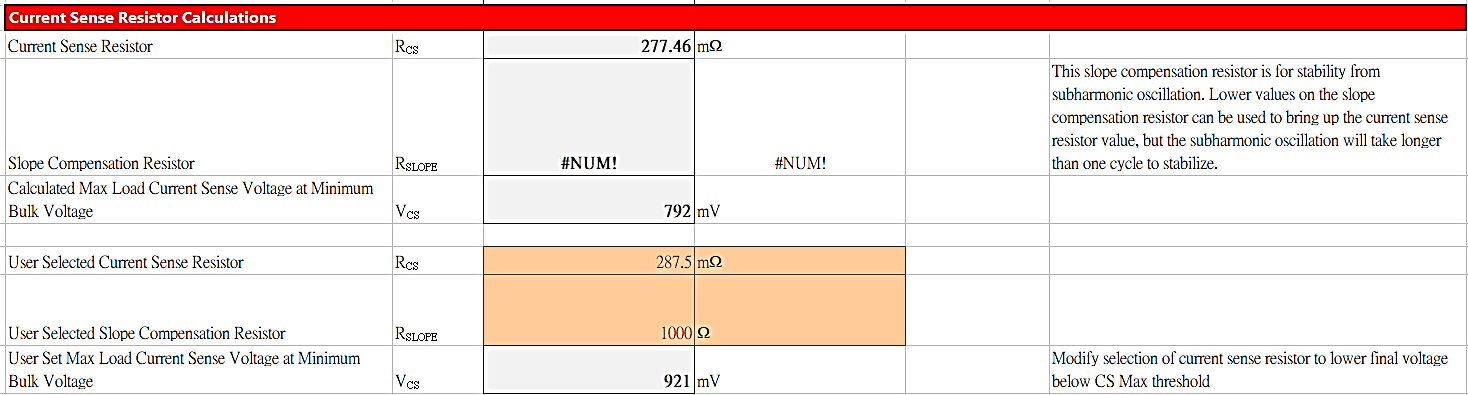 Rslope
Rcs
5、startup resistor calculator
Can't find relevant information, fill in 1 sec temporarily
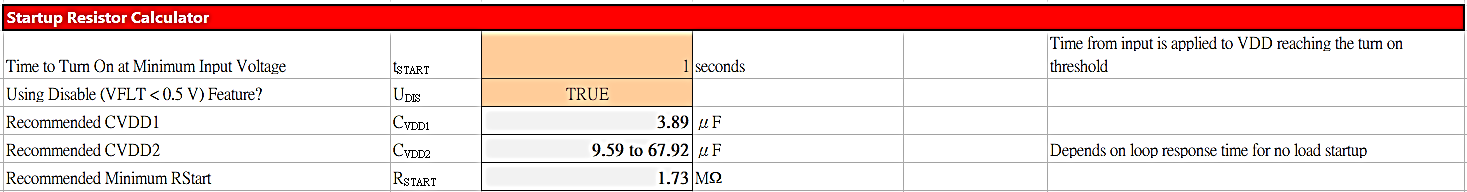 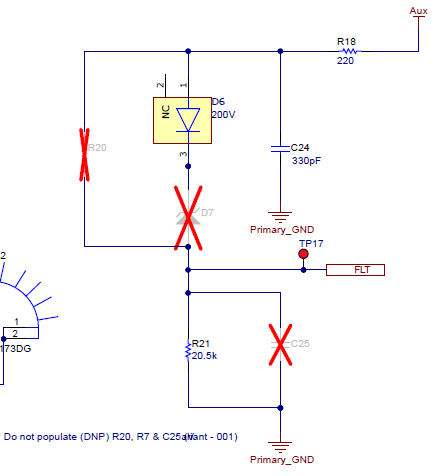 Schematic of UCC28750EVM-071
X
6、overtemperature calculations
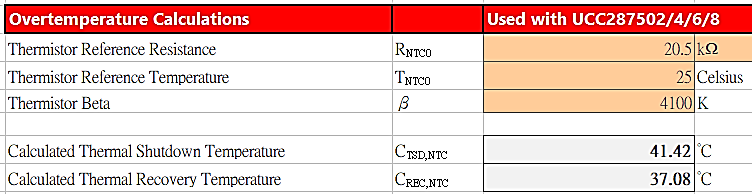 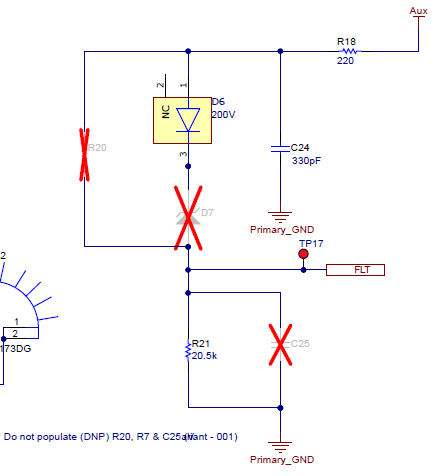 Schematic of UCC28750EVM-071
R21 is a normal resistor where EVK design ,not an NTC，
these 2 item are temporarily value.
7、loop gain calculations full load, type 2 compensator
Can't find relevant information, fill in temporarily value
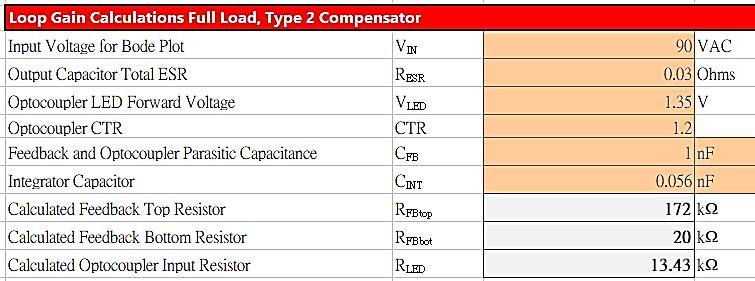 average
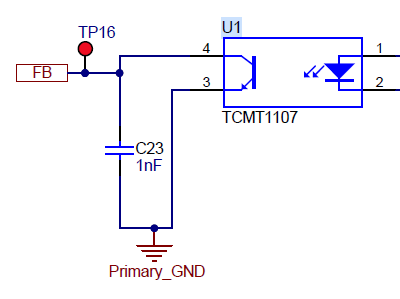 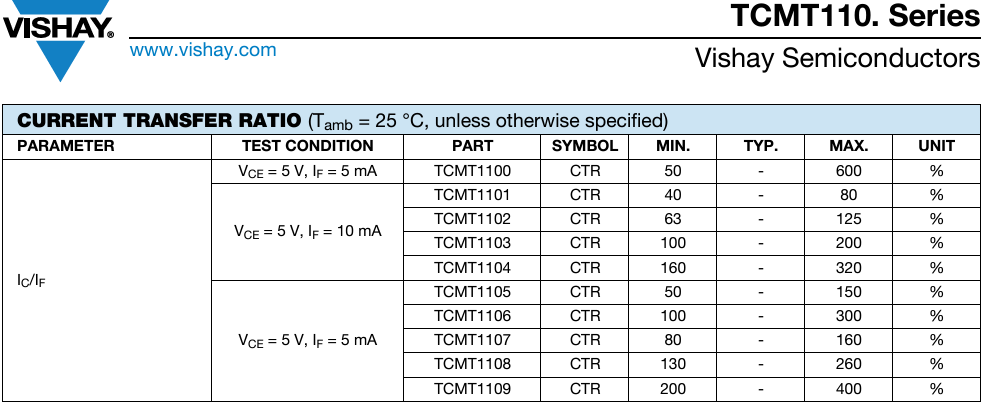 TCMT1107 SPEC
Can't find relevant information, fill in temporarily value
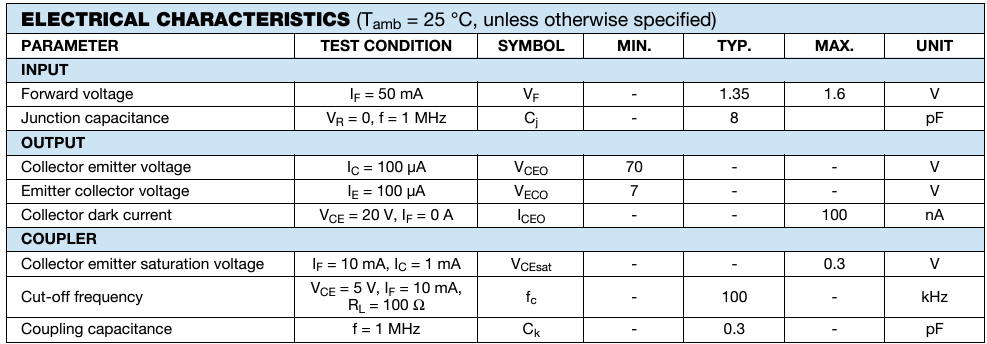 Schematic of UCC28750EVM-071
TCMT1107 SPEC